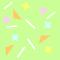 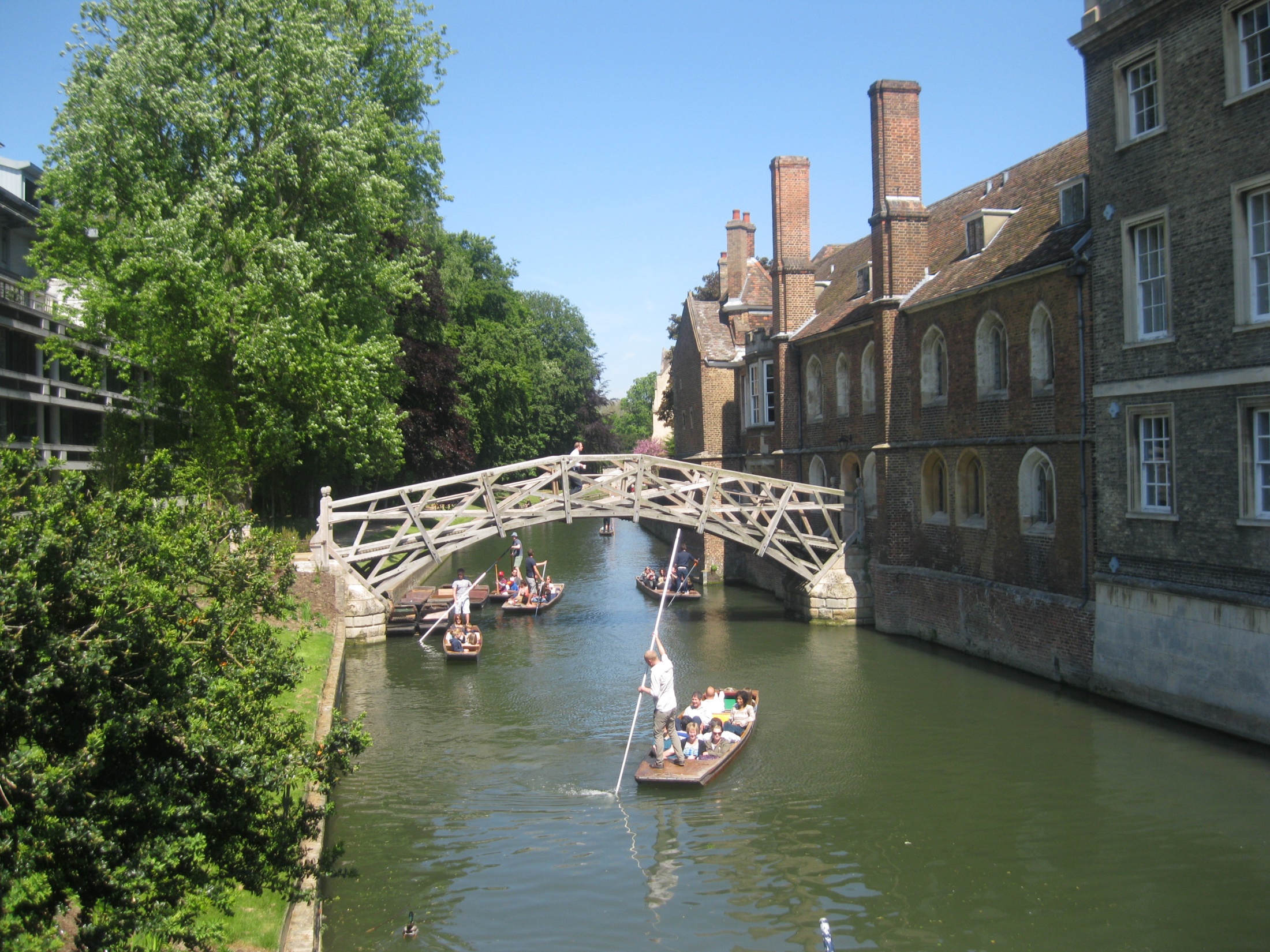 Cambridge,
England
Шайдурова Валентина Федоровна
Учитель английского языка
ГБОУ «Школа №106»
Санкт-Петербург
2015
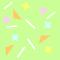 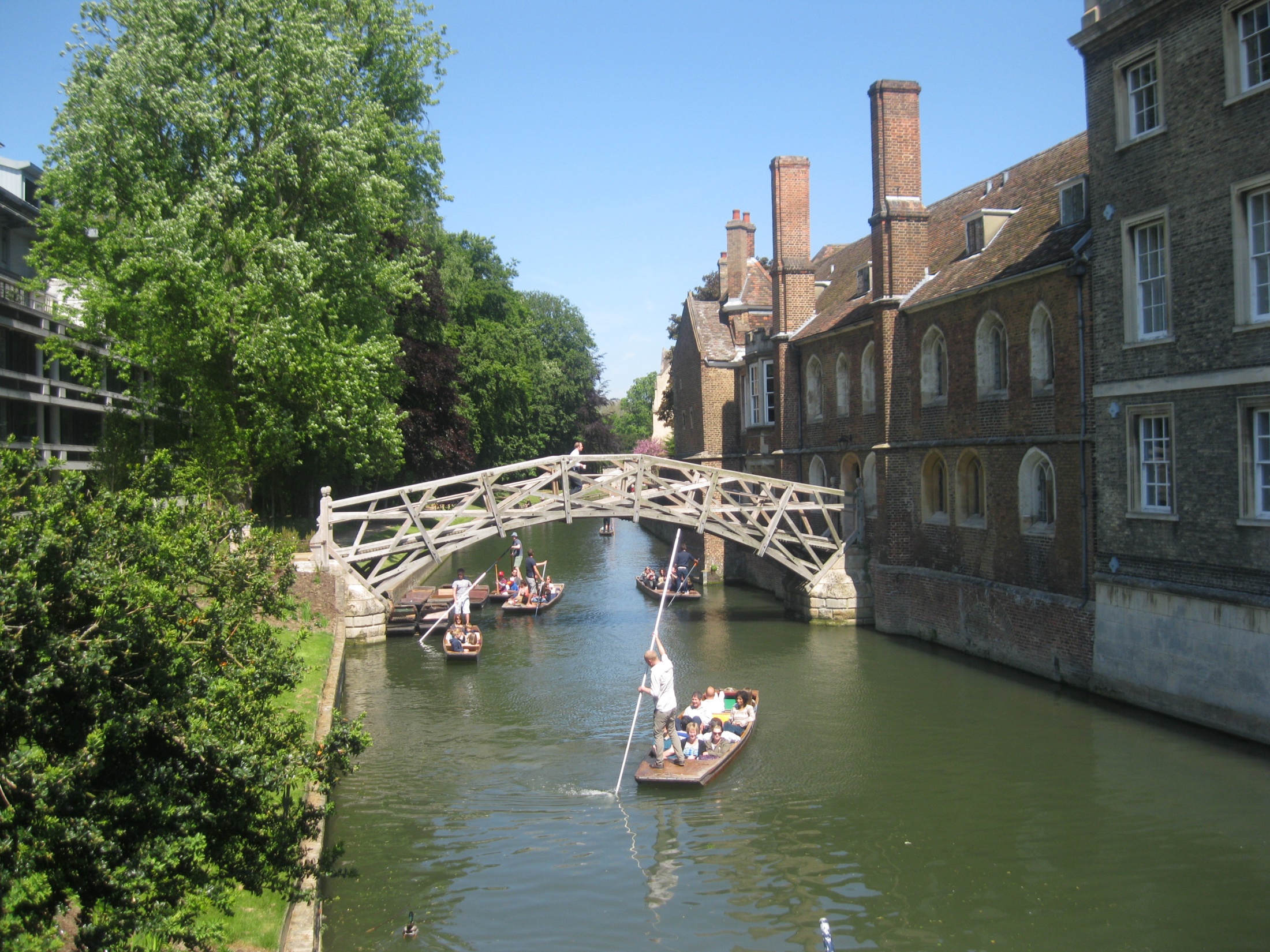 The river Cam
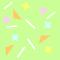 Cambridge
- город  на реке Кэм в Восточной Англии, 90 км от Лондона

- население 100 тыс жителей.

- старинный университетский центр Англии , 13 век

образование  университета является  эталоном       
  качества  на протяжении  уже 8 веков 

 - учились Исаак Ньютон, Эрнст Резерфорд, принц Чарльз

 в настоящее время в университете 28  колледжей

-  туристов  более 3,5 миллионов в год
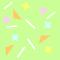 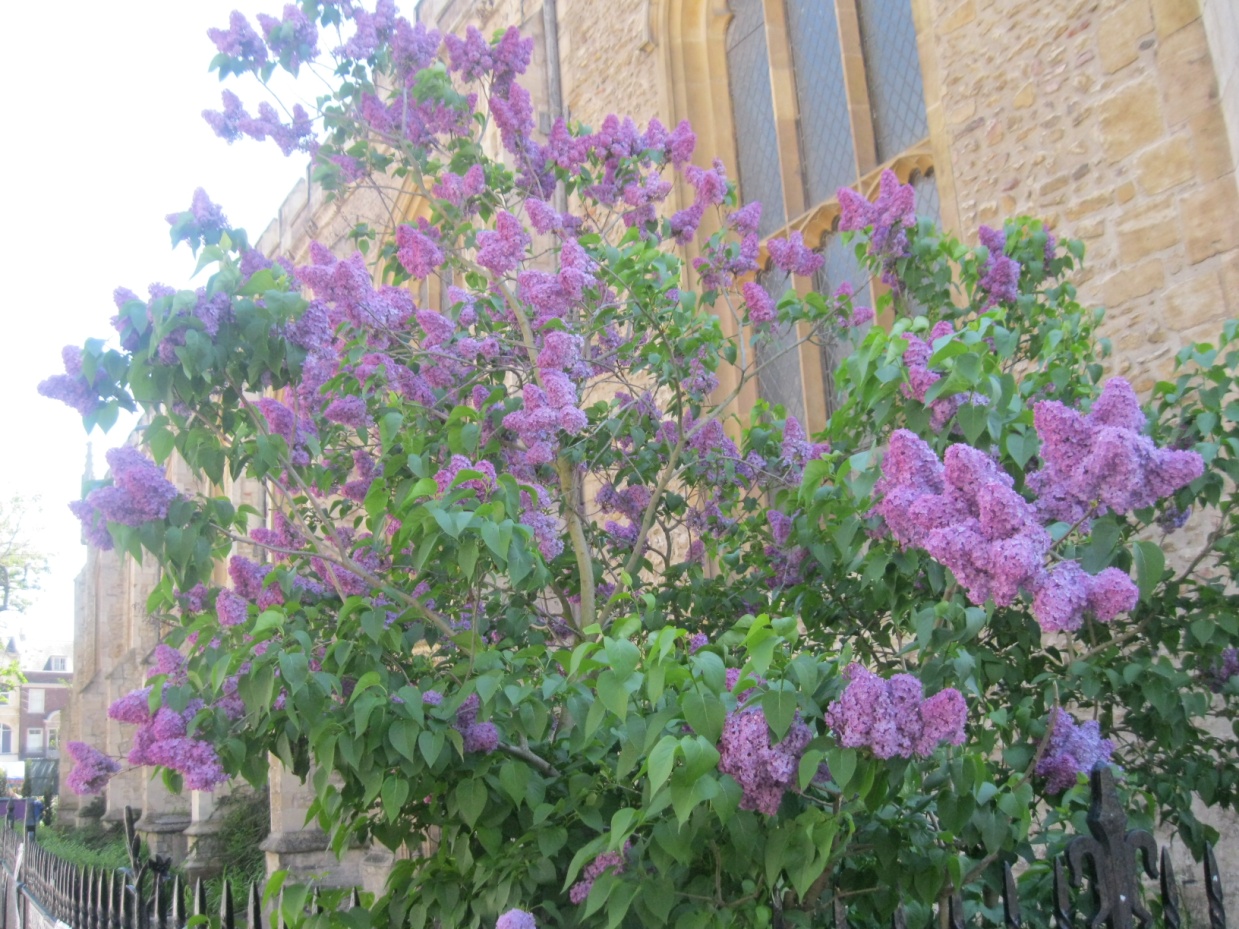 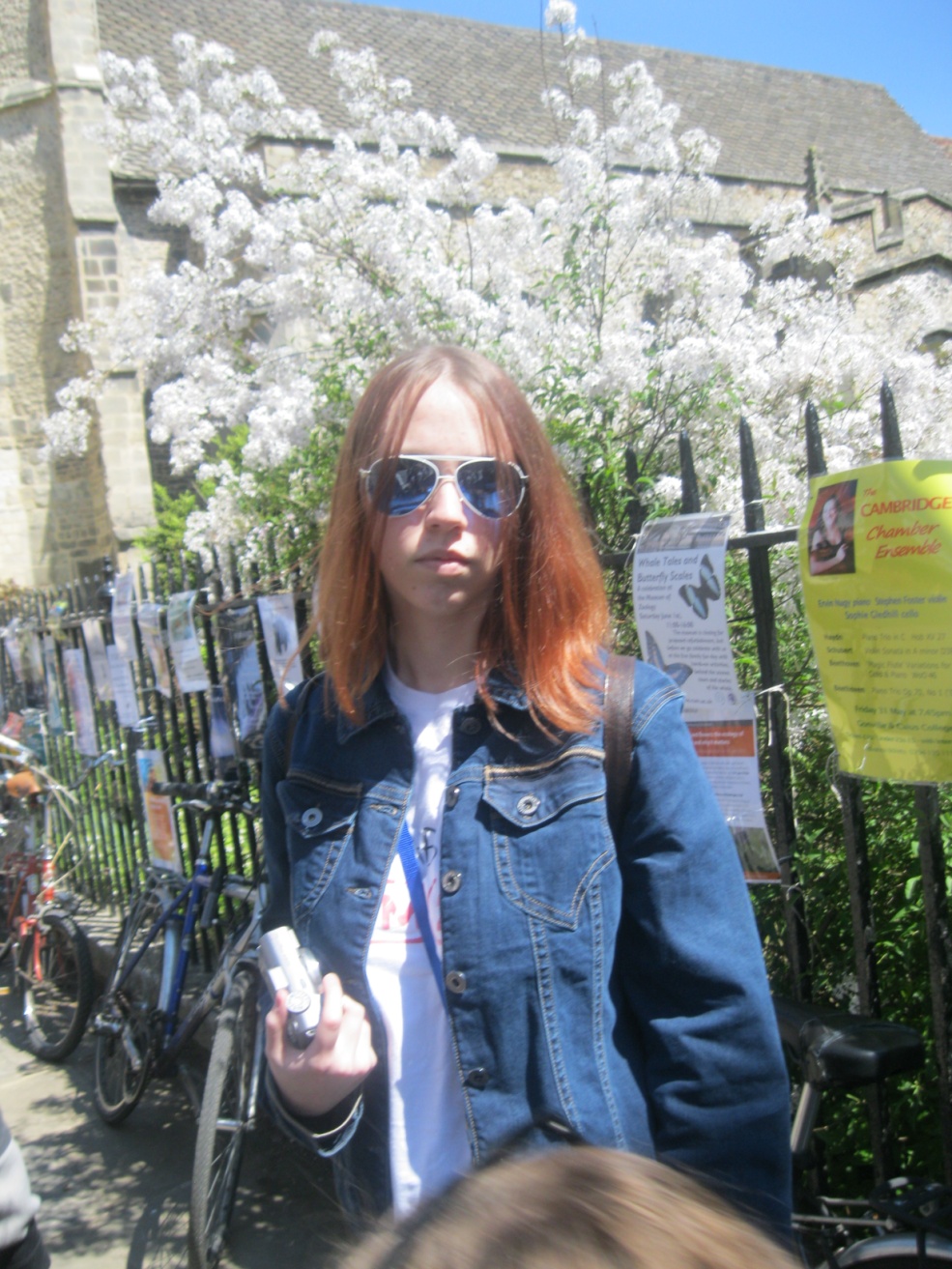 Spring in Cambridge
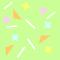 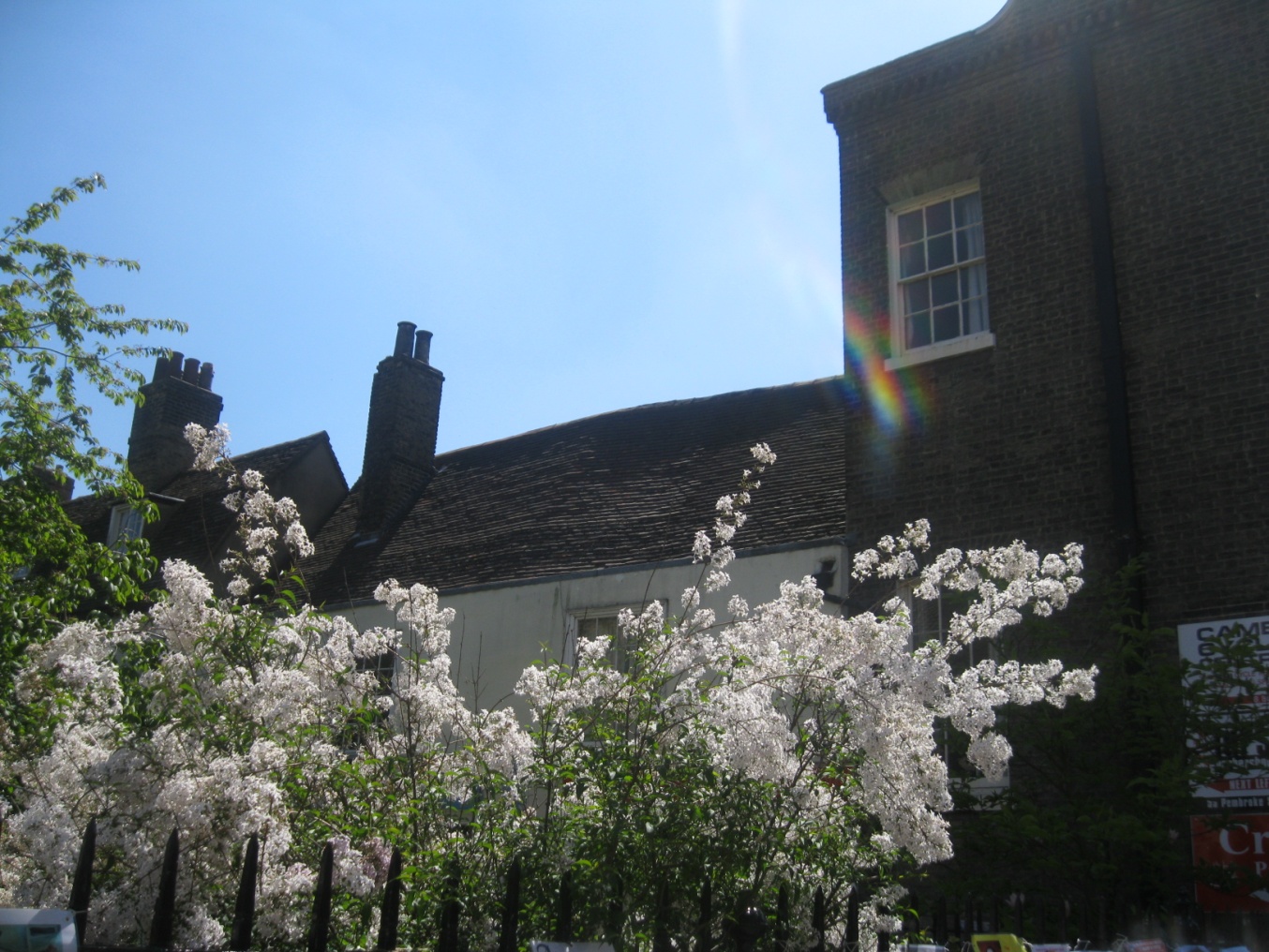 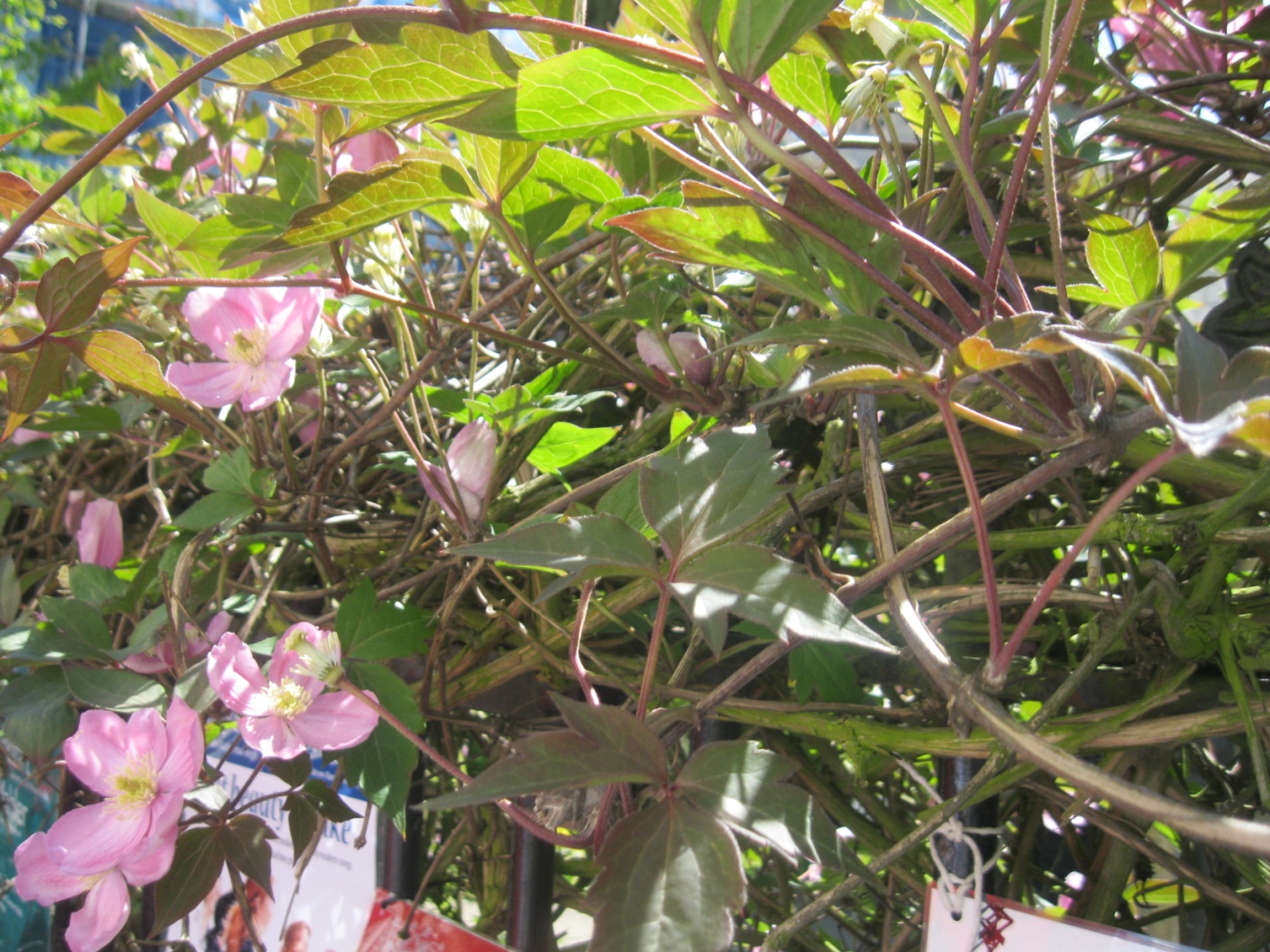 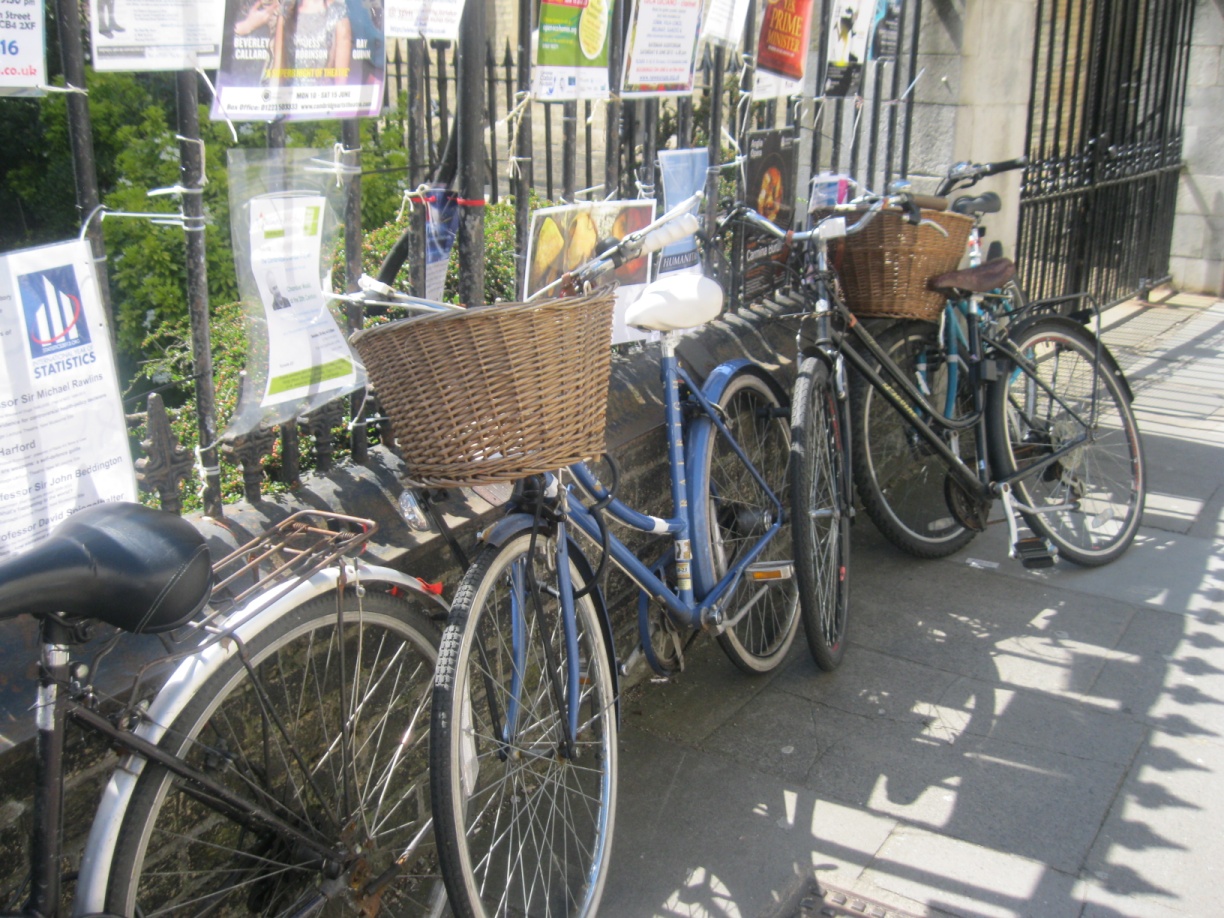 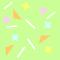 You can see 
a lot of bikes
in Cambridge
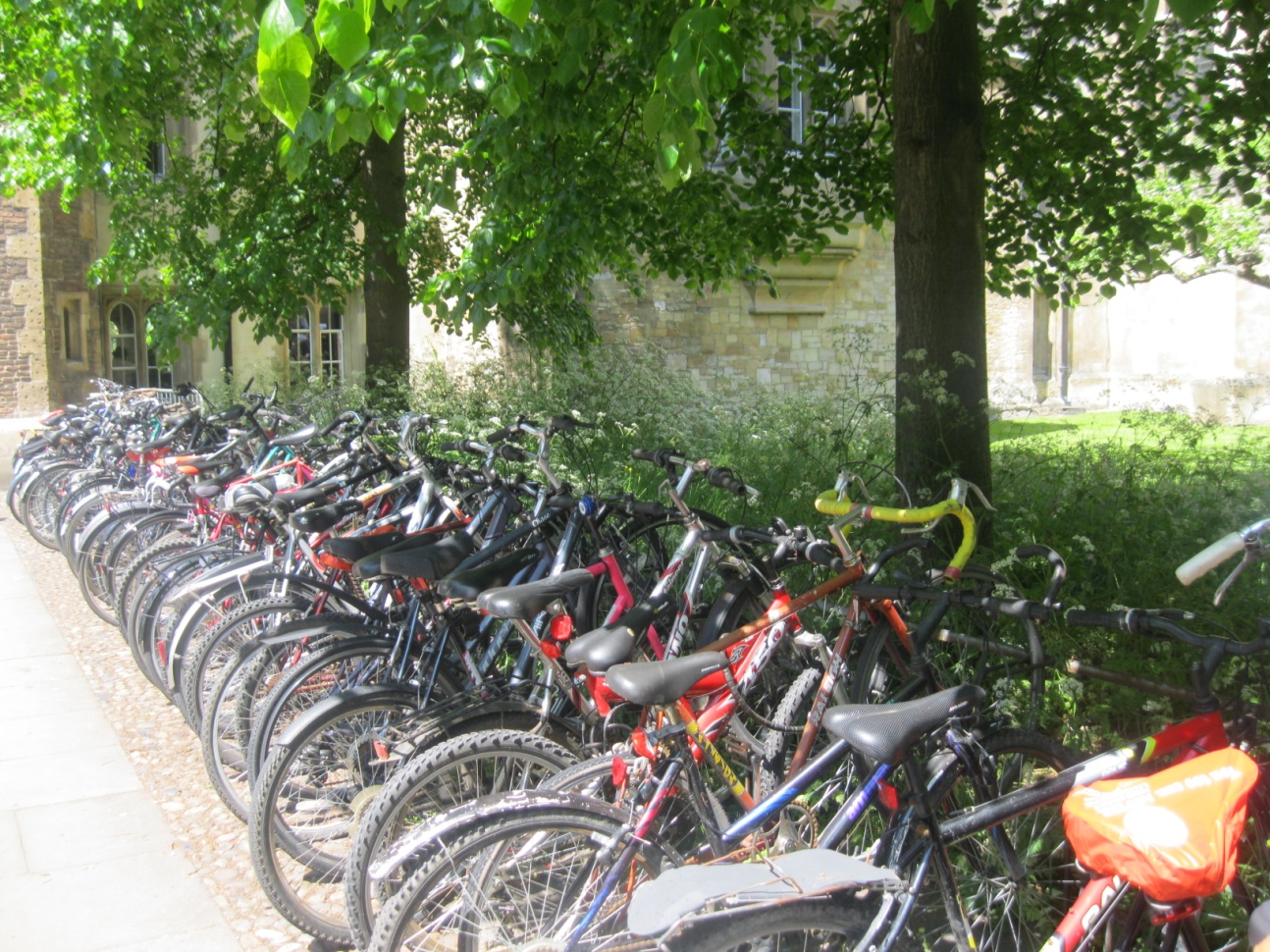 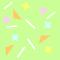 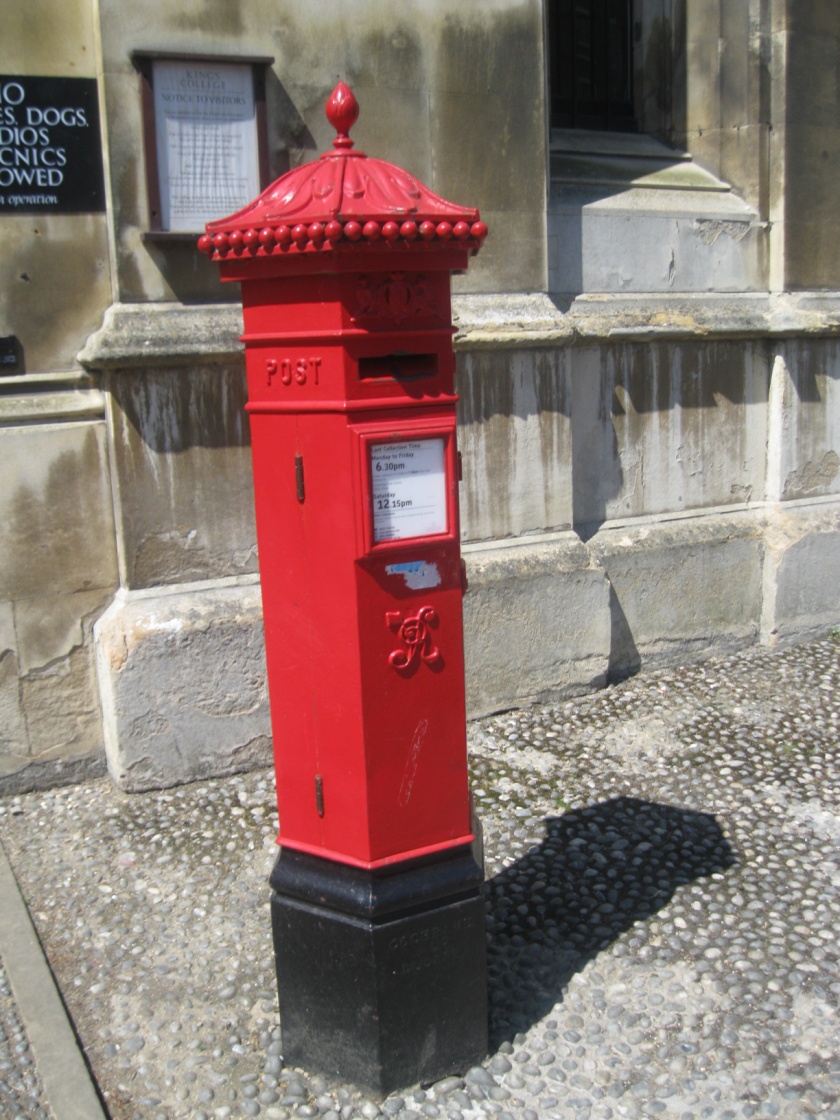 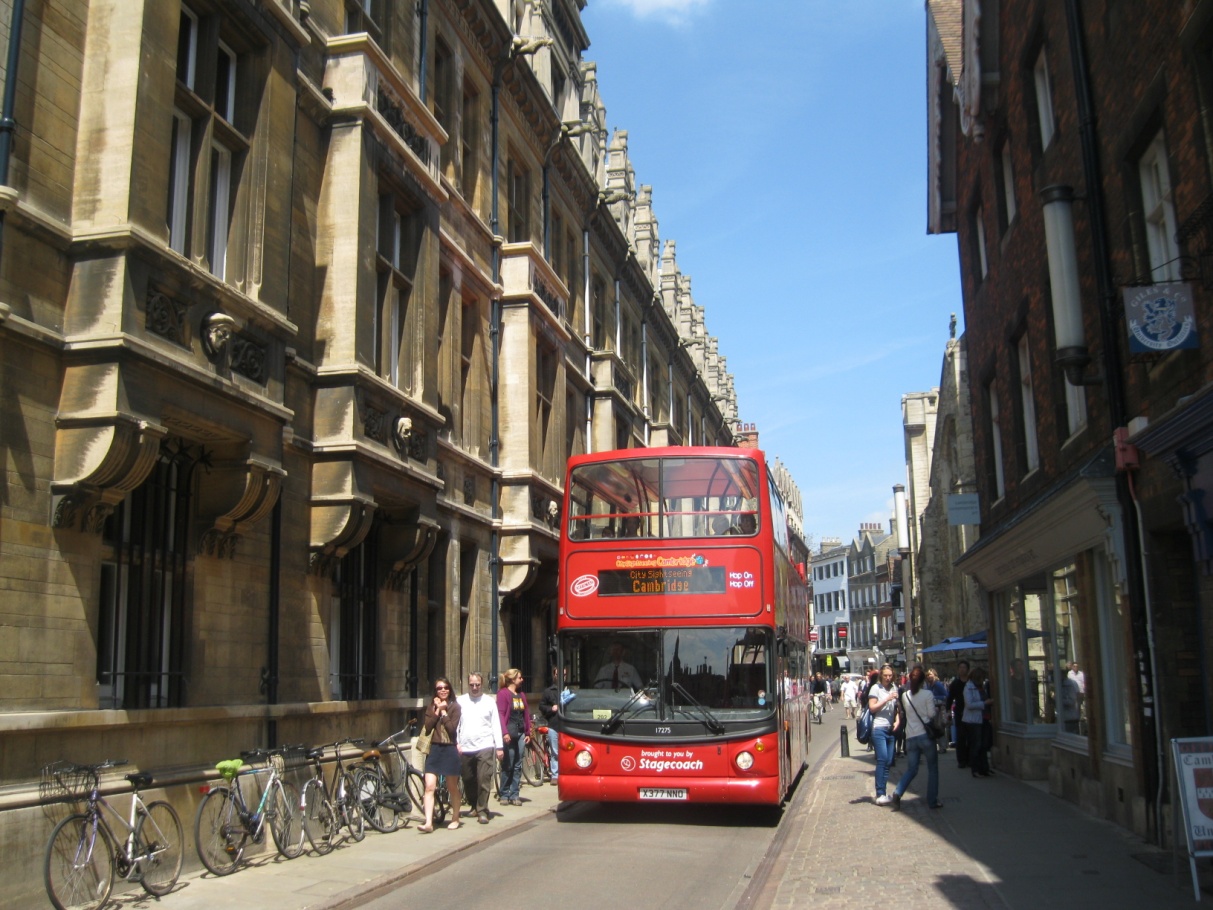 “Red” symbols of England
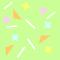 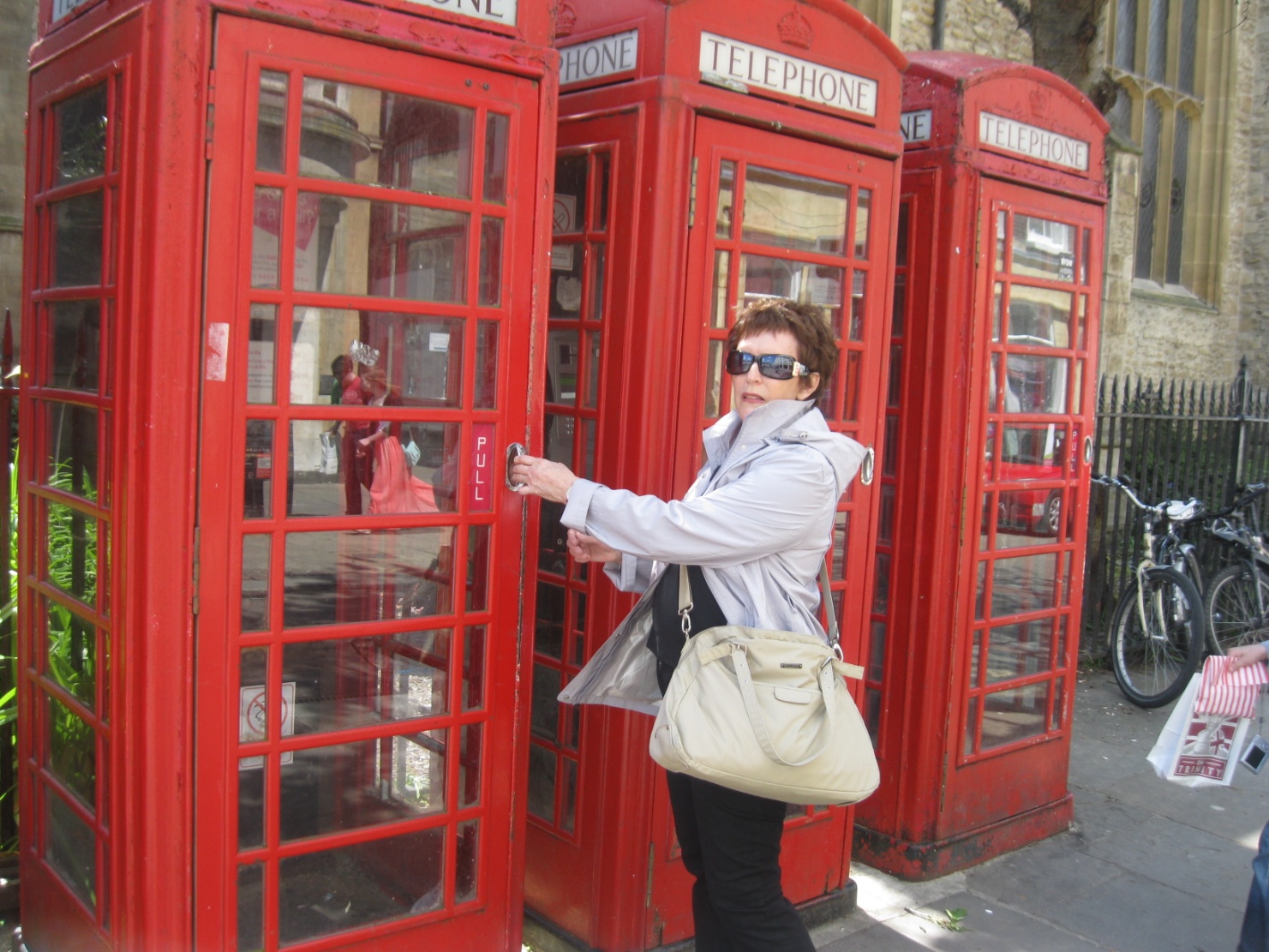 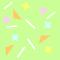 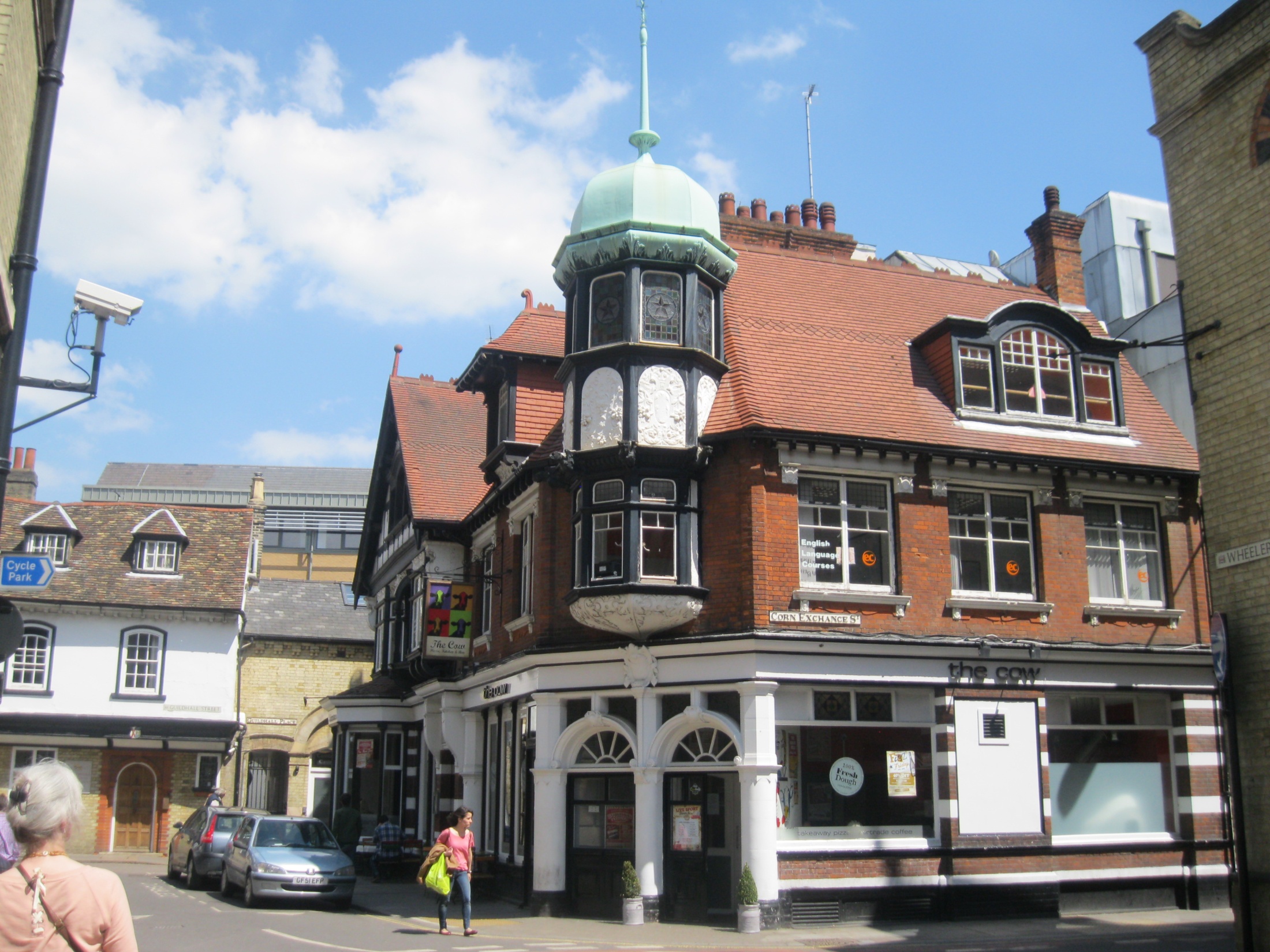 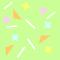 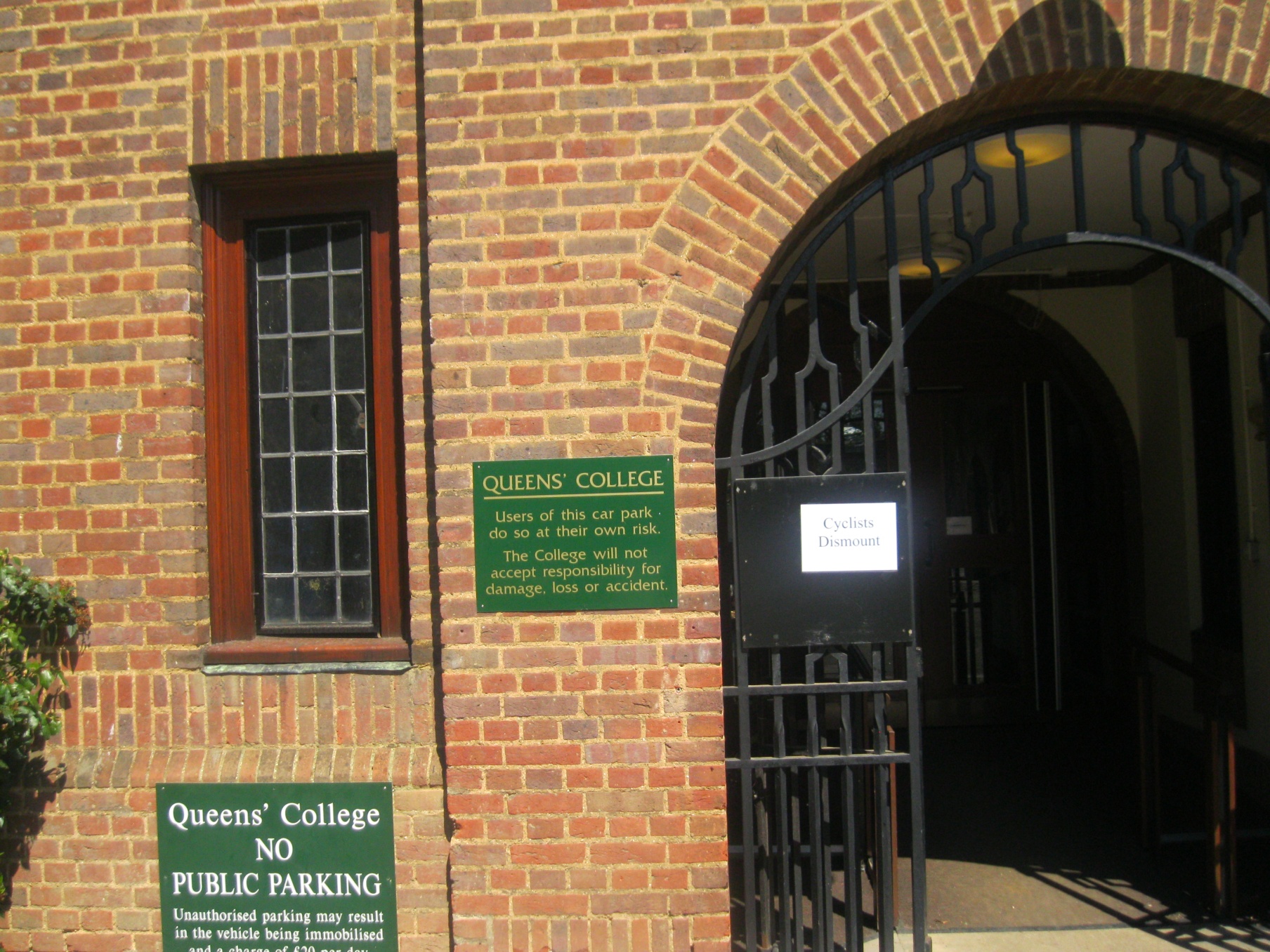 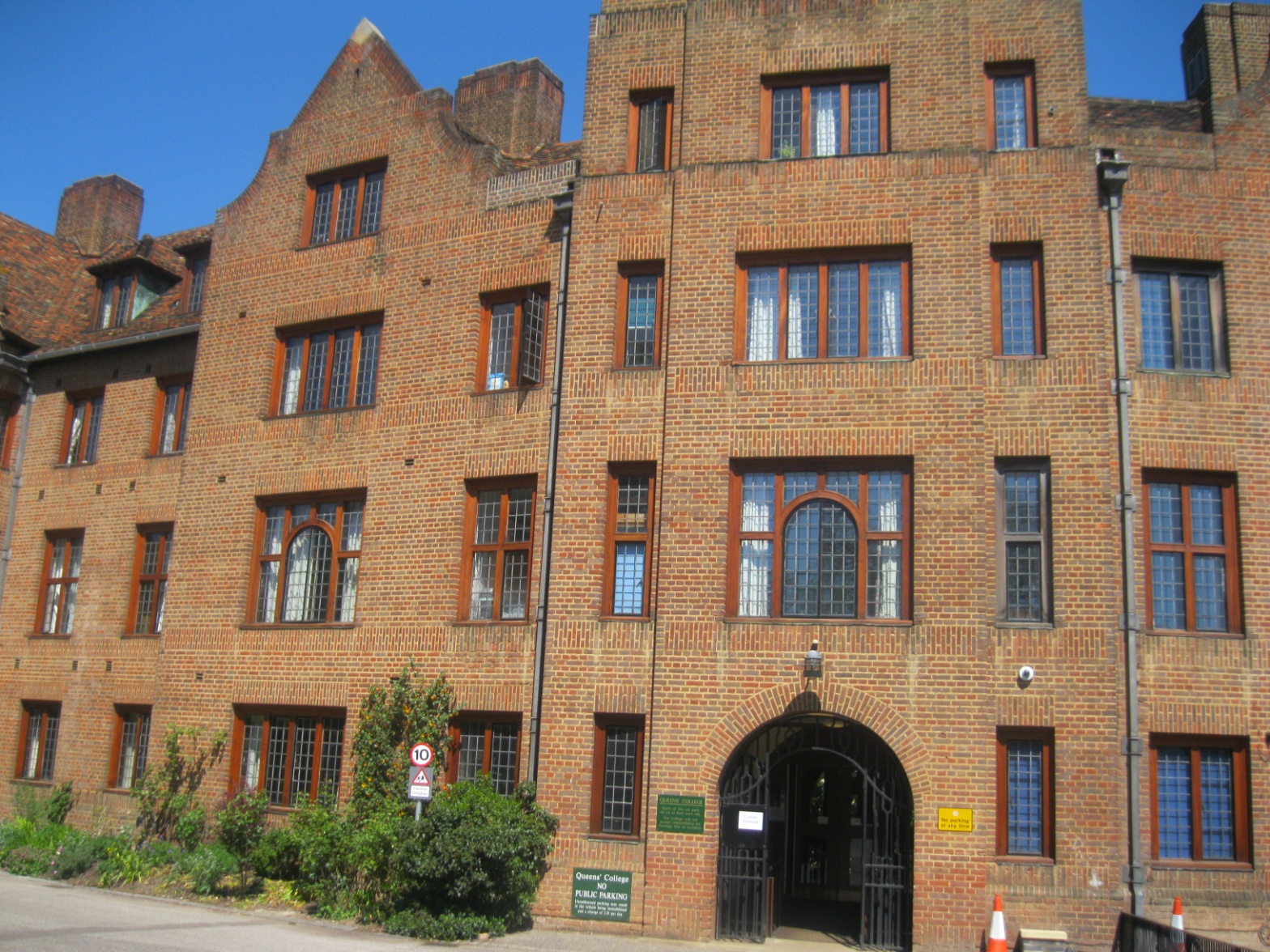 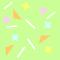 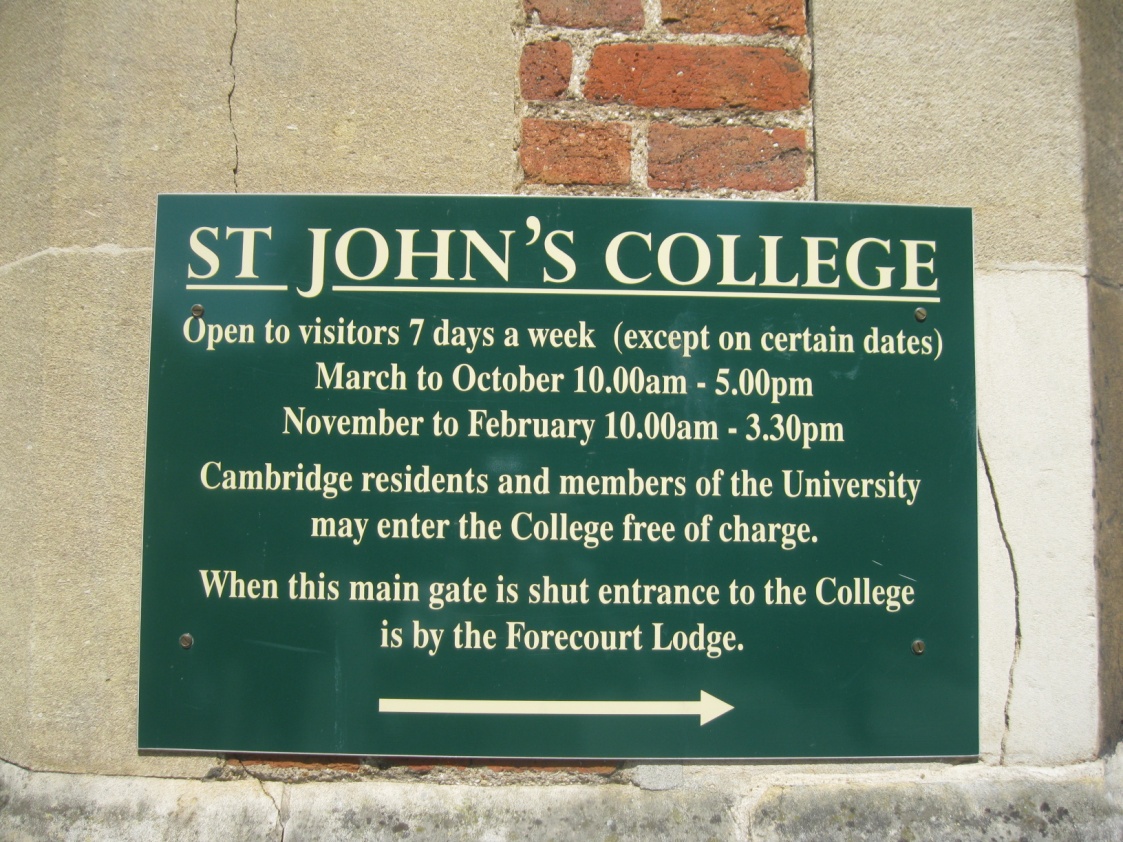 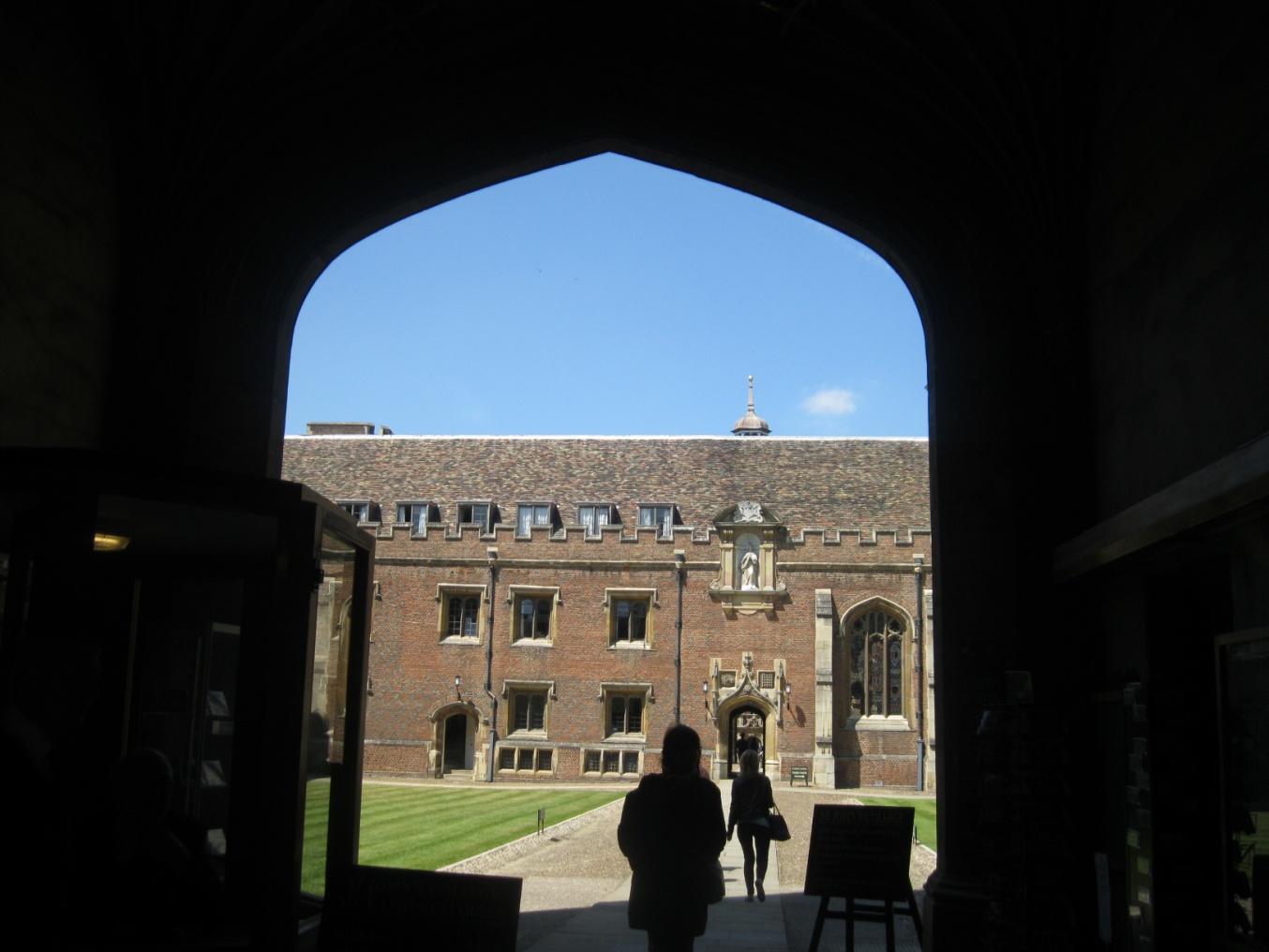 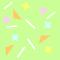 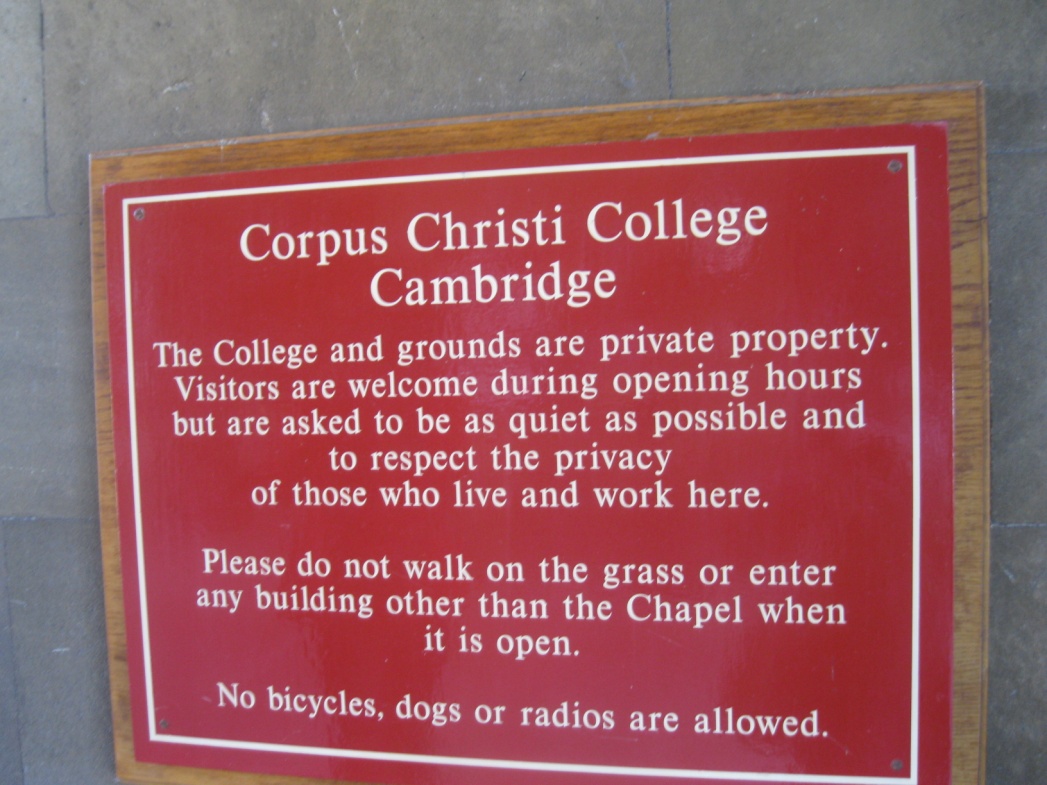 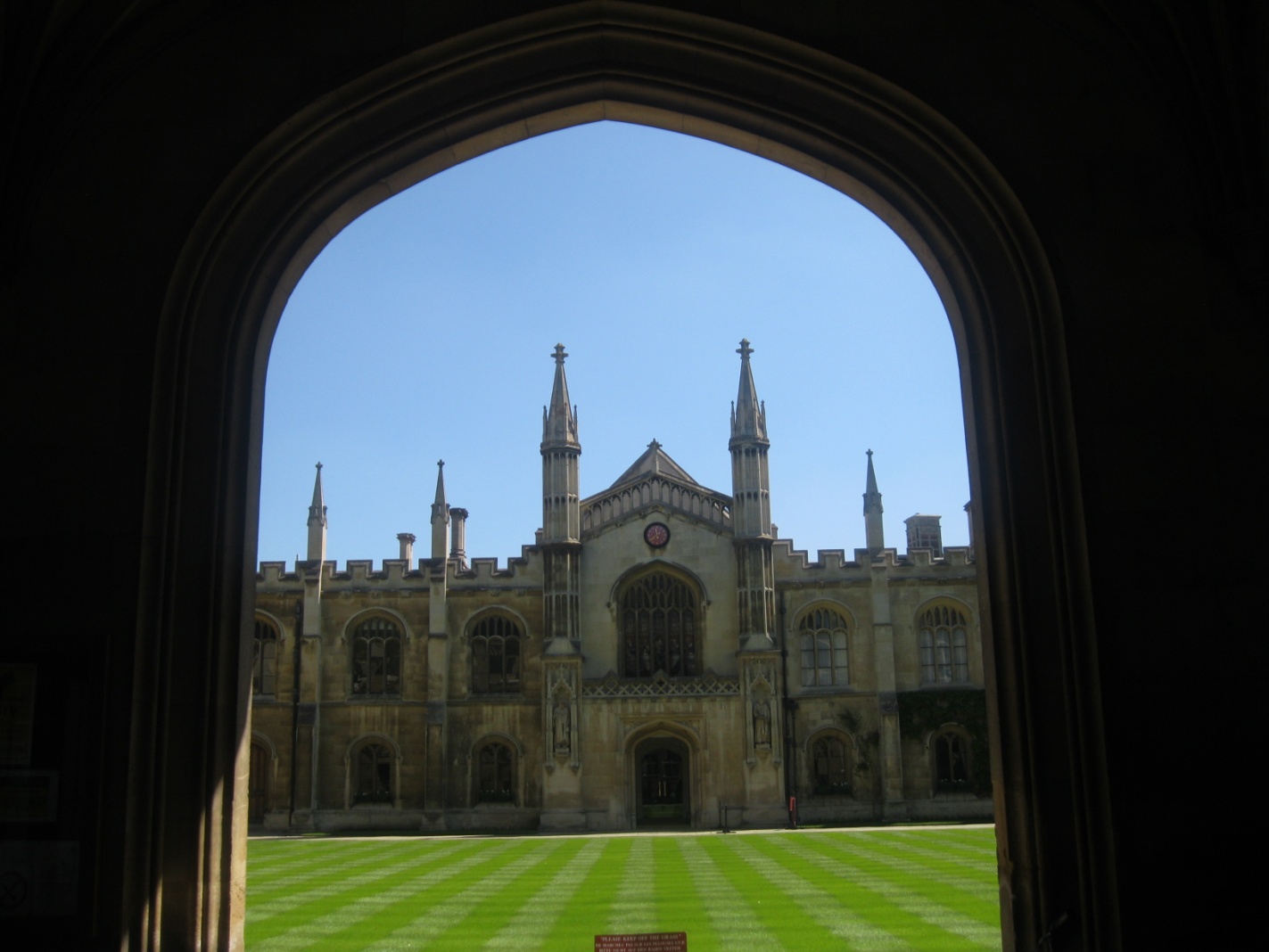 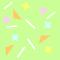 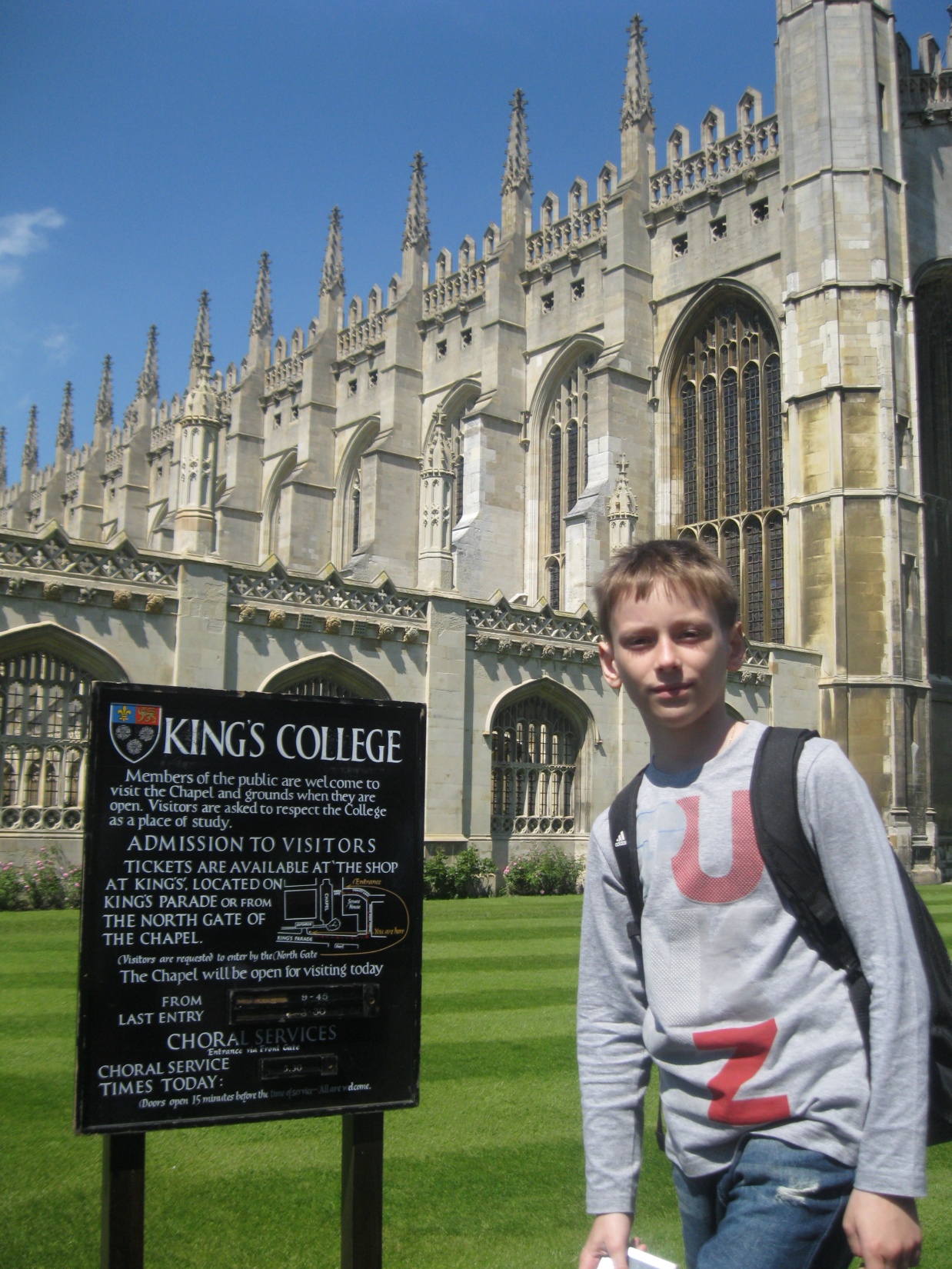 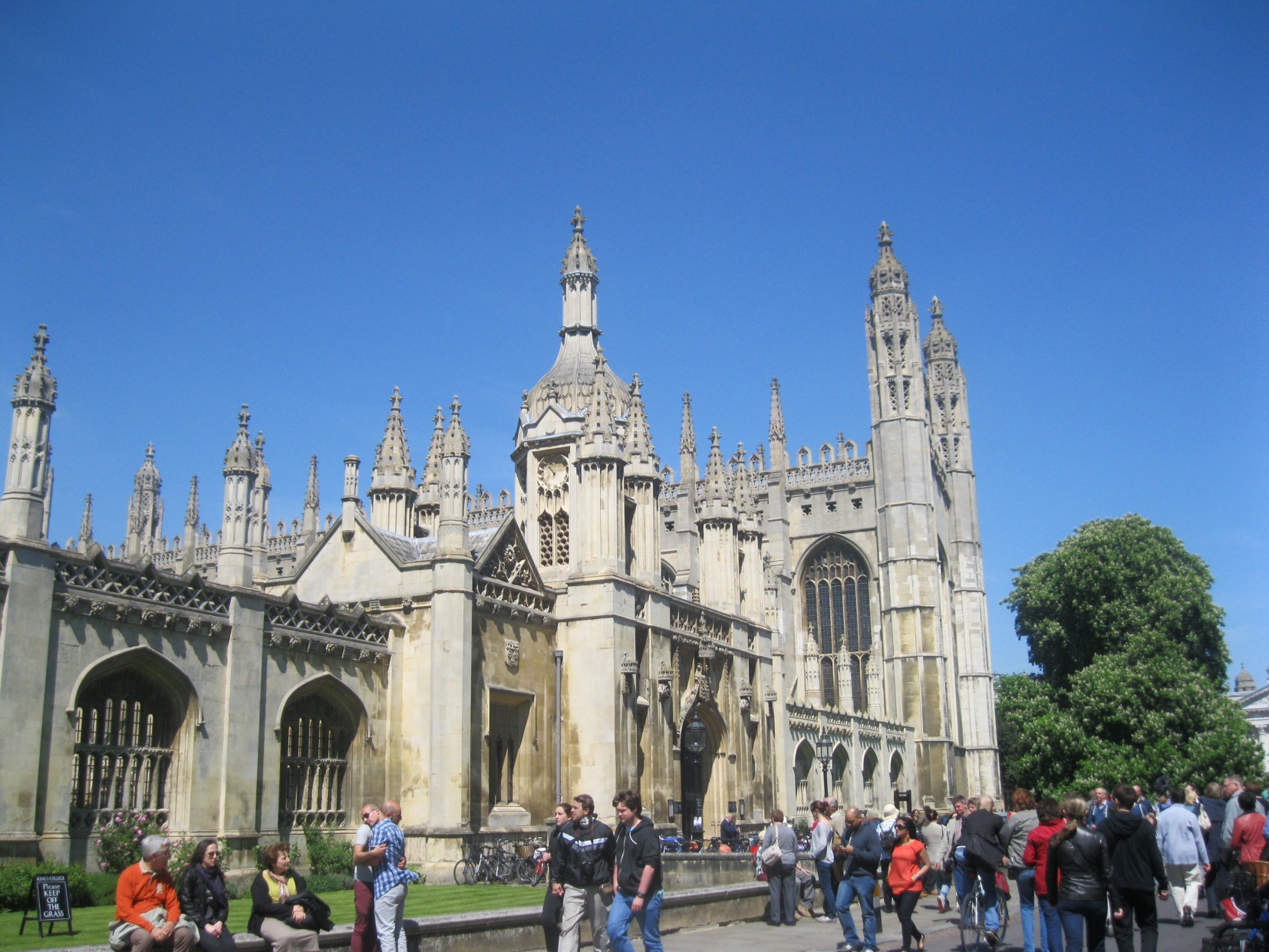 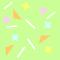 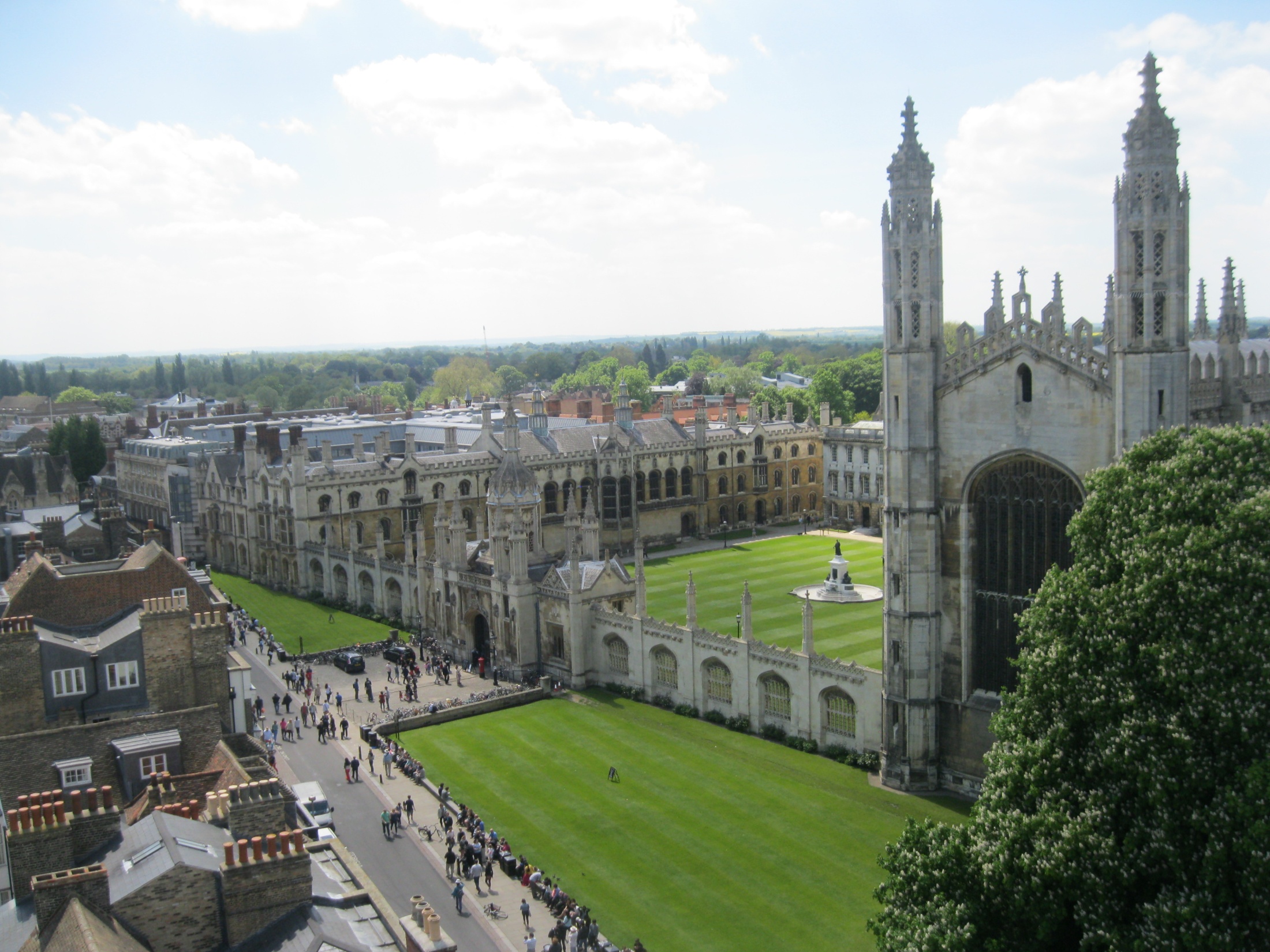 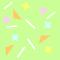 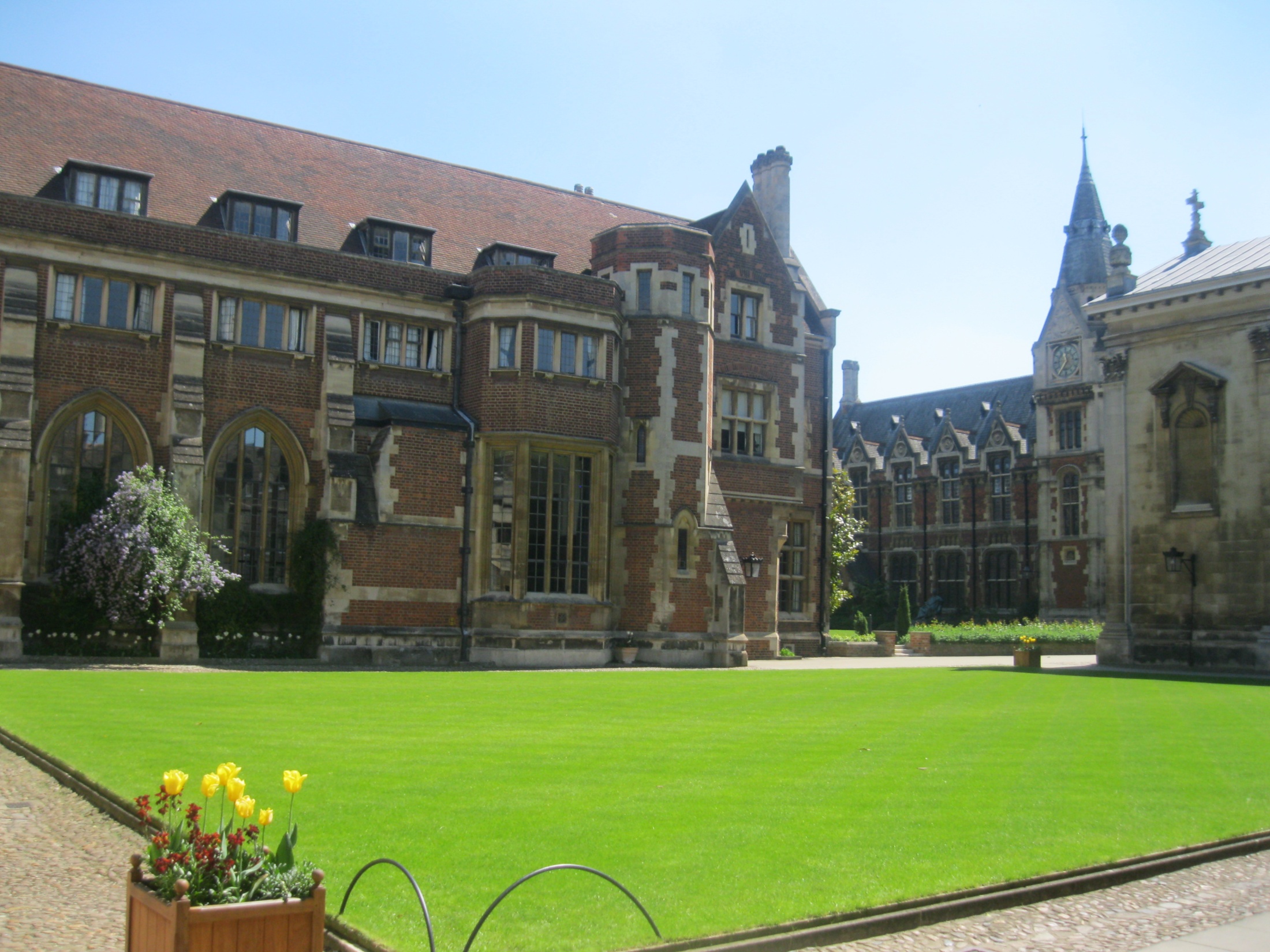 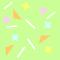 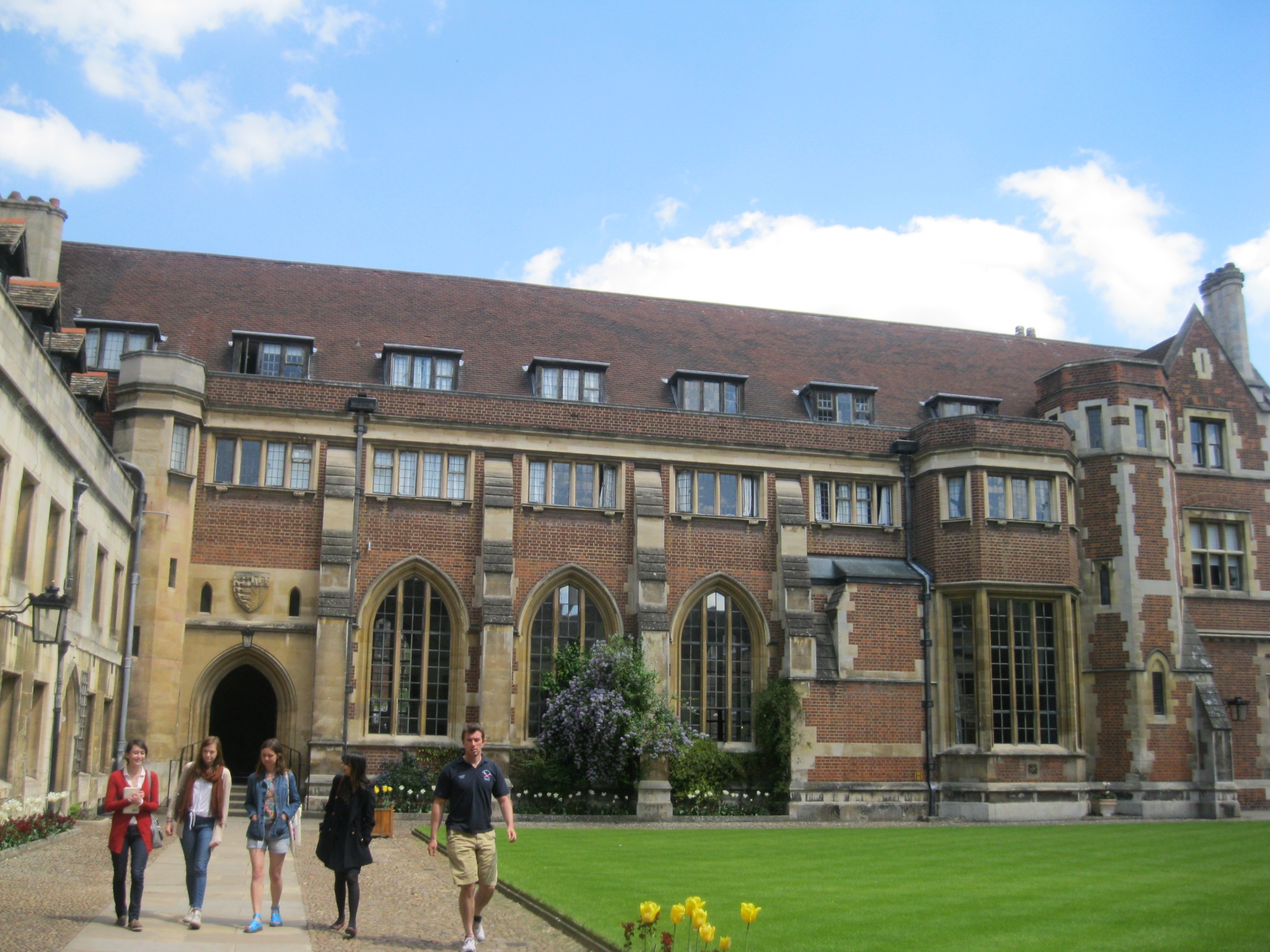 Students  of the King’s College
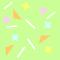 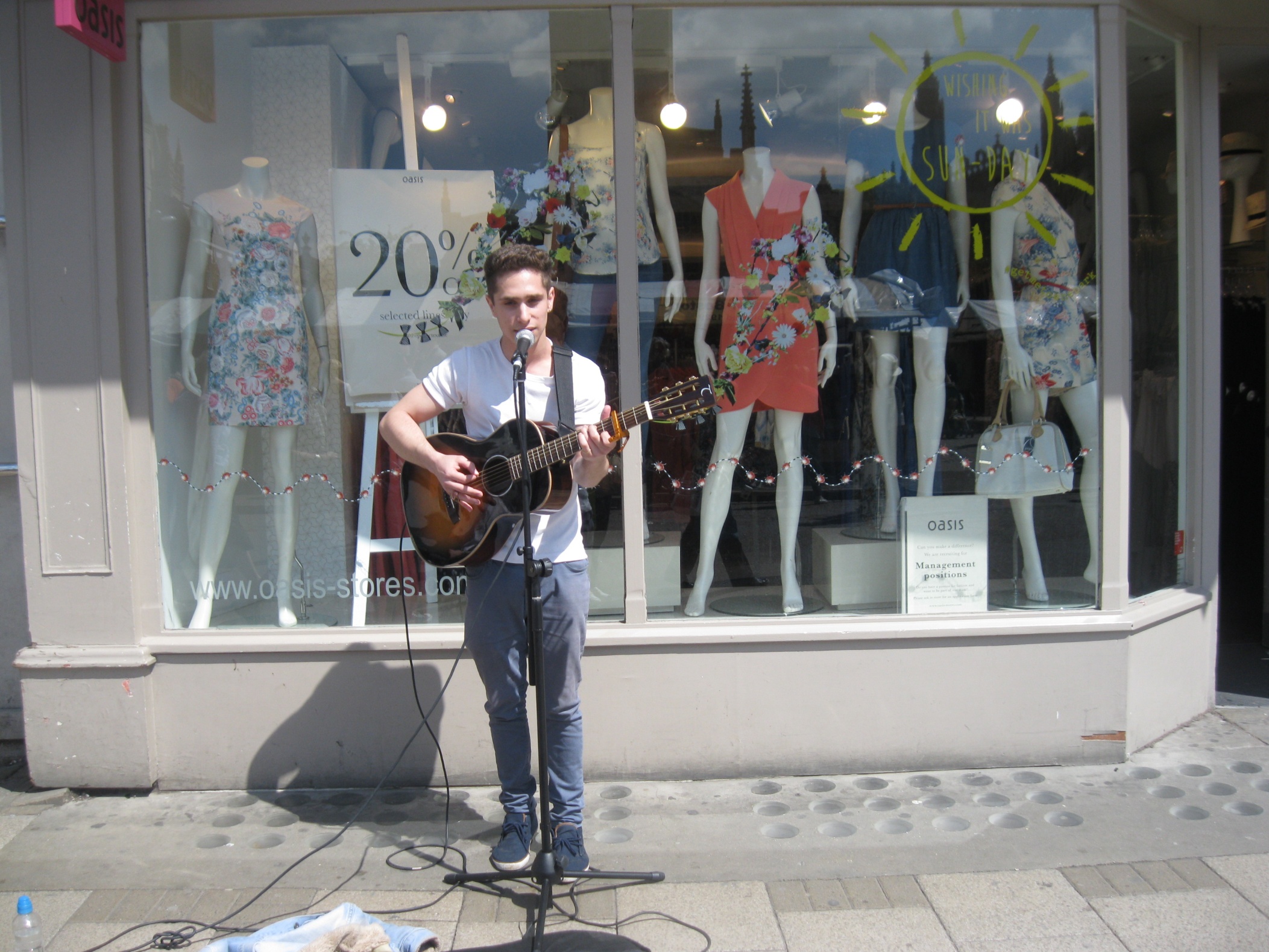 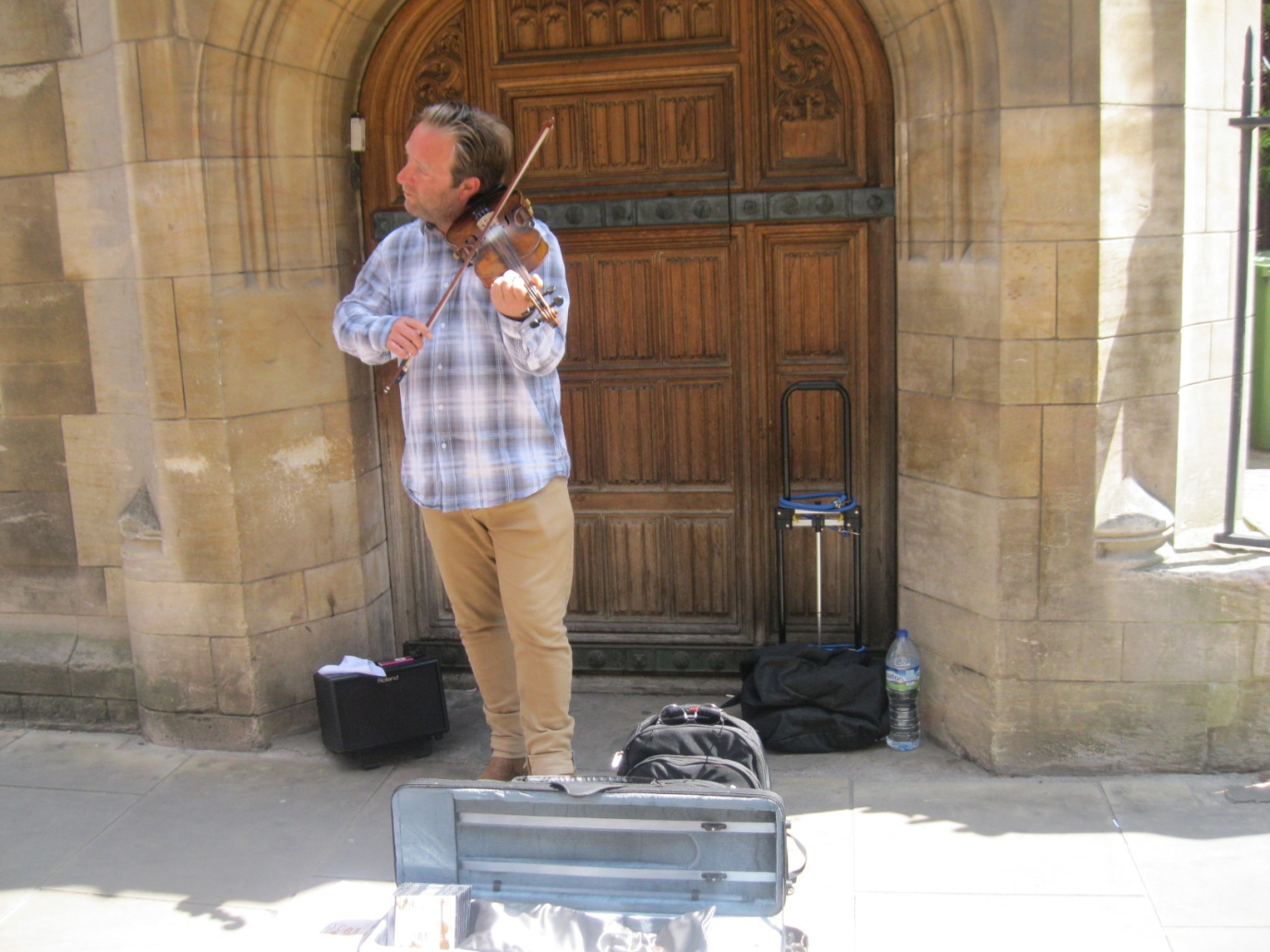 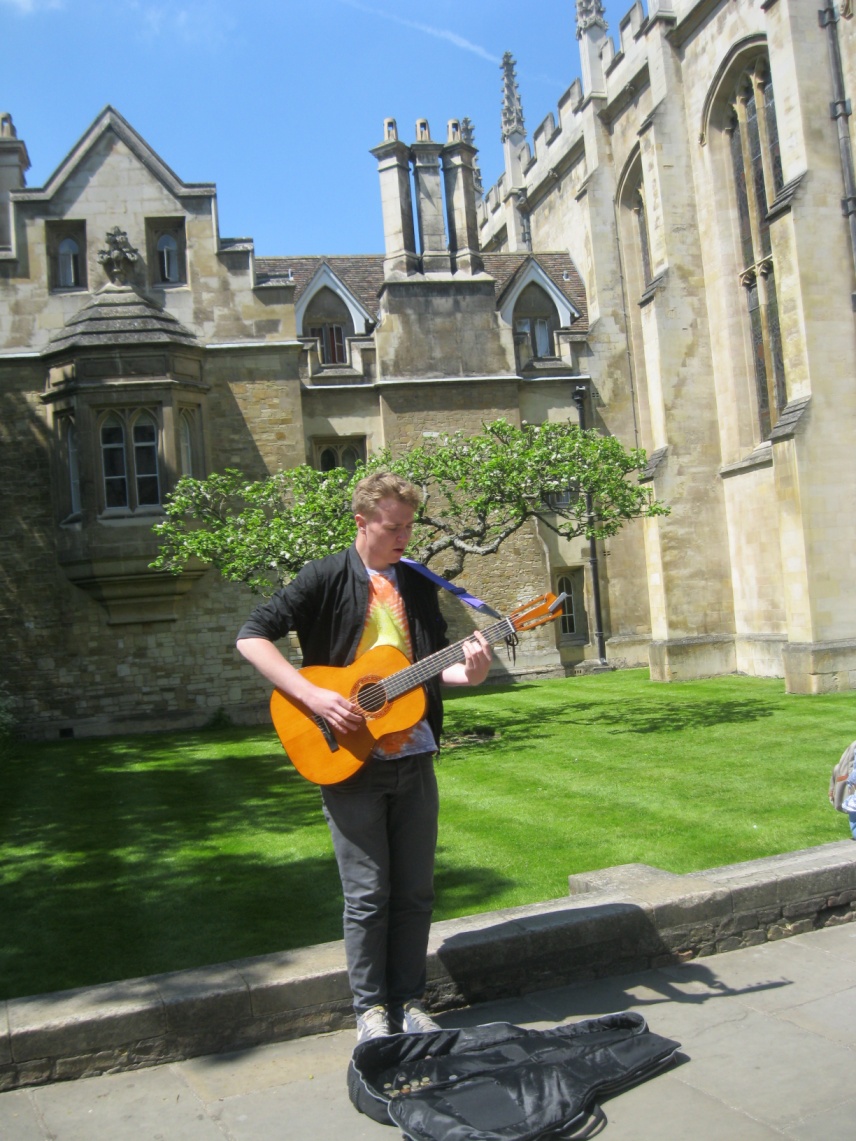 Students  work up
 in their free time
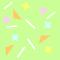 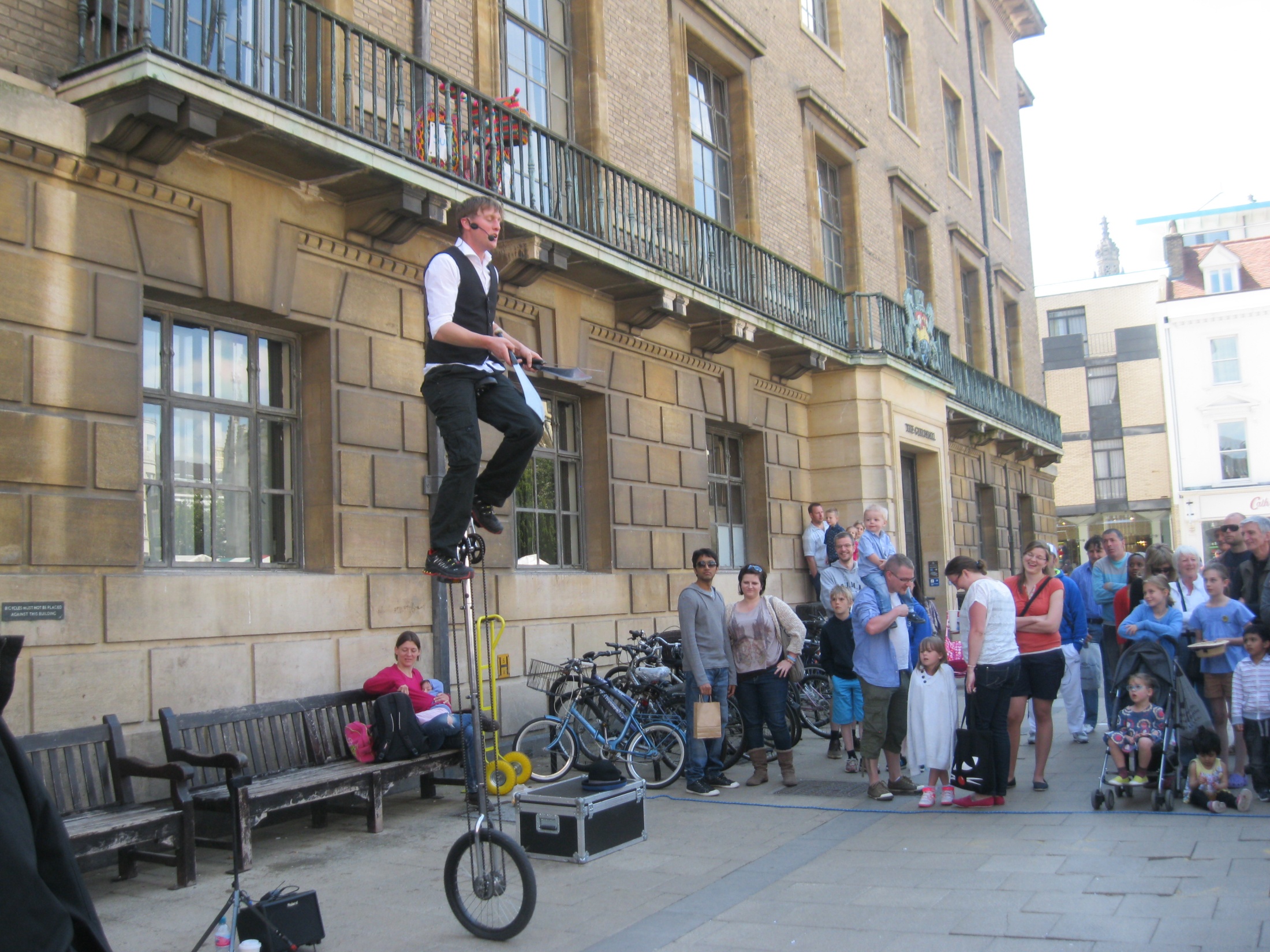 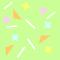 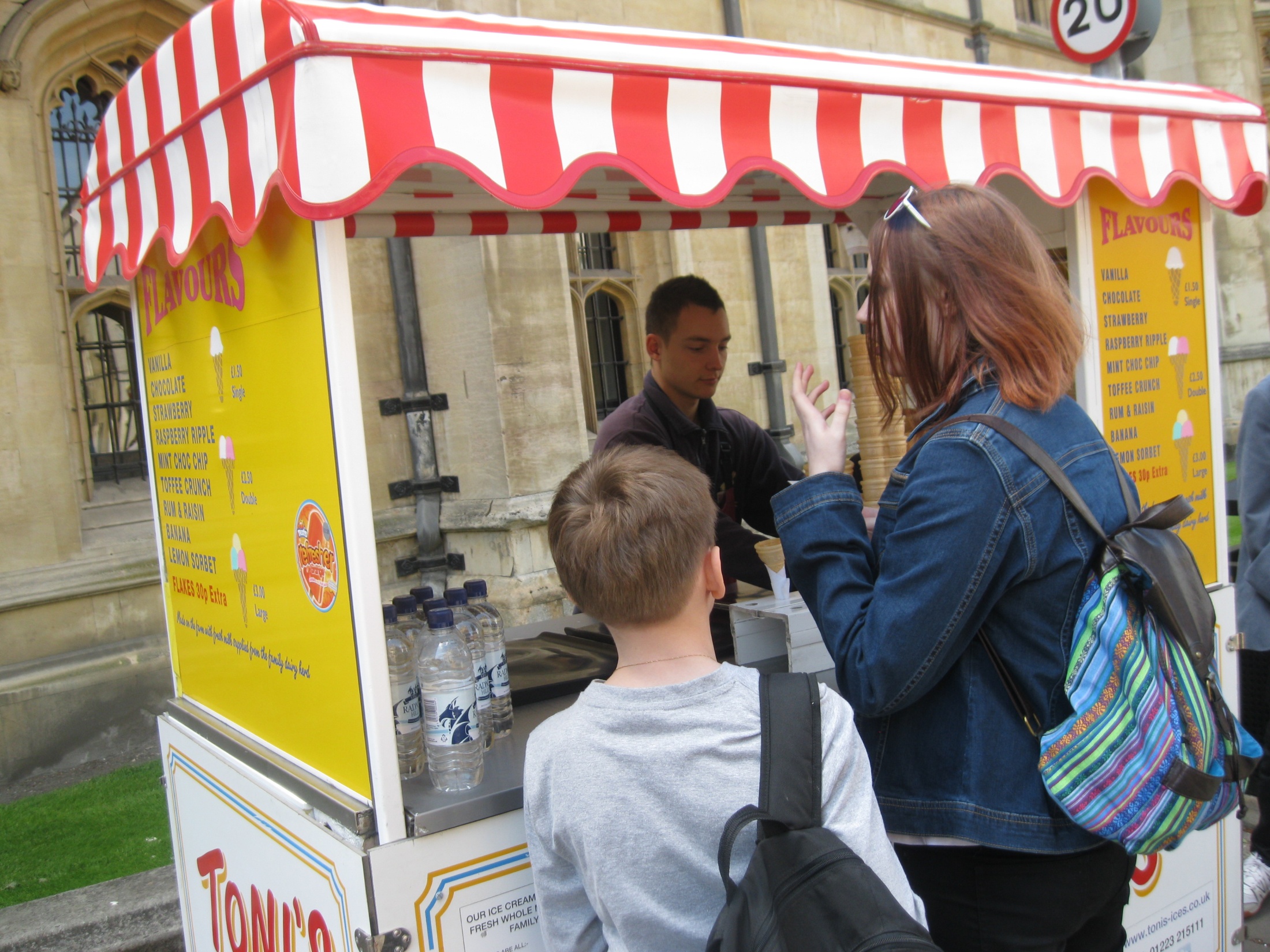 Ice Cream Box
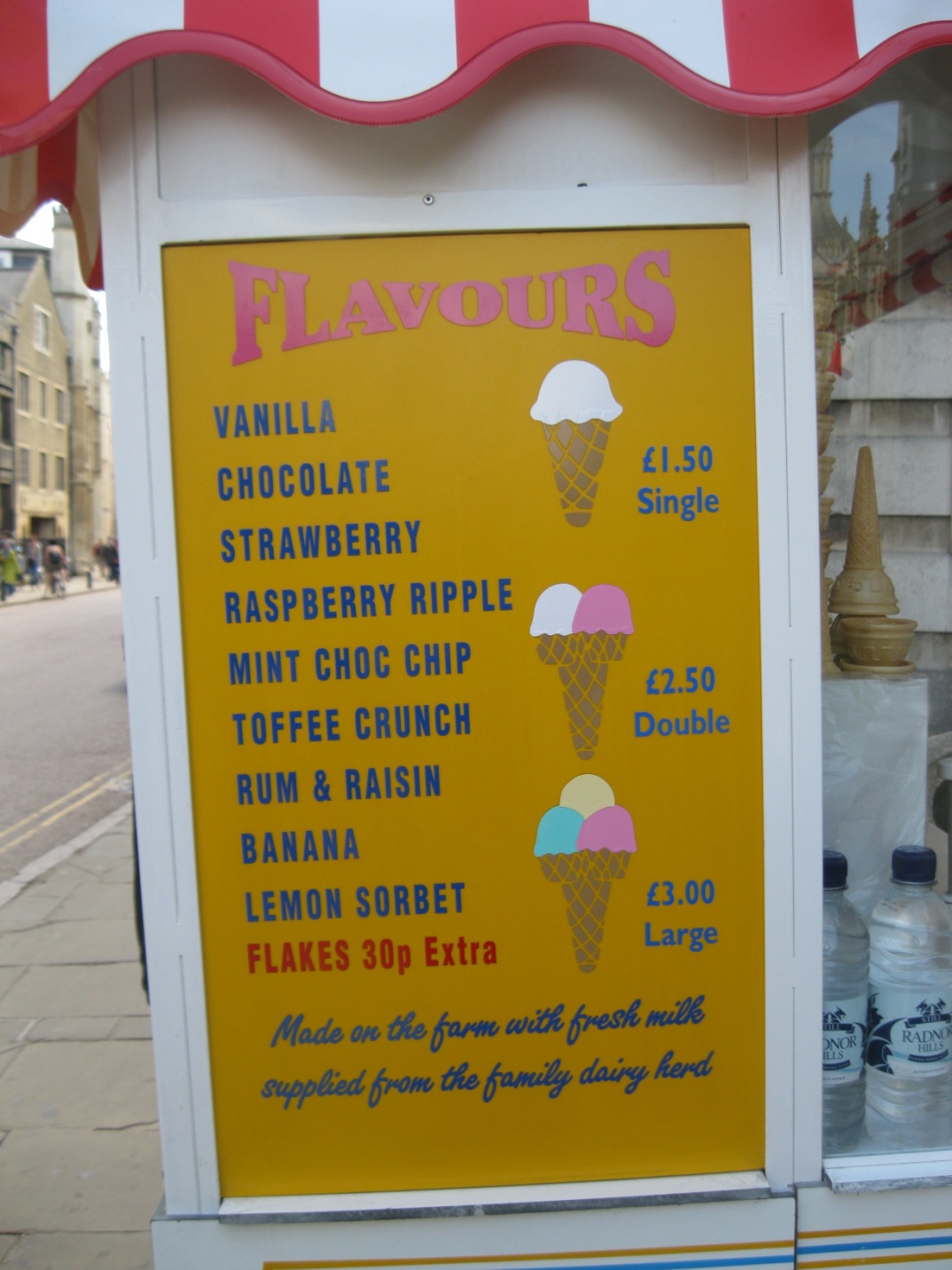 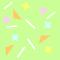 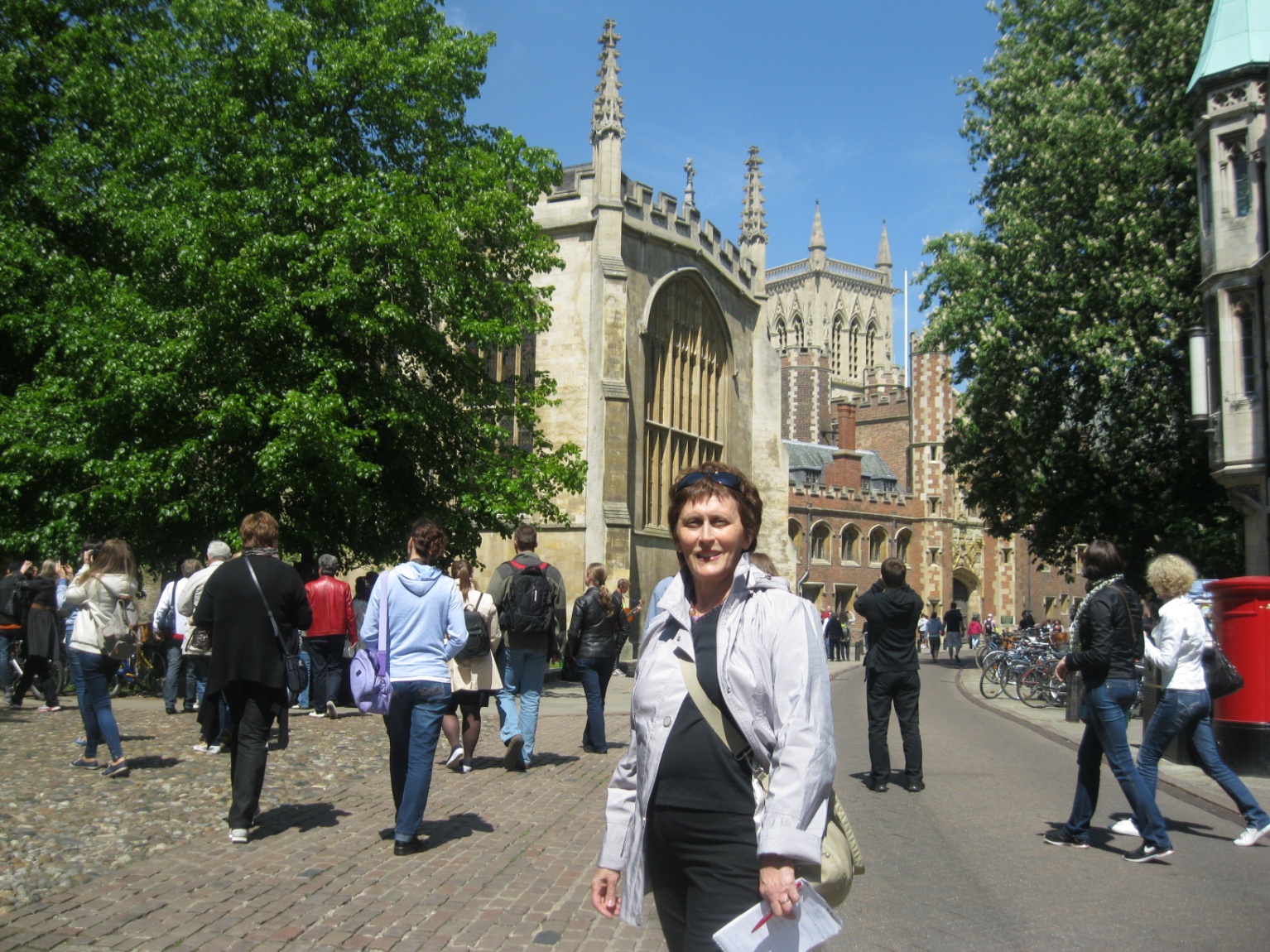 Фотографии
 автора презентации
http://www.ollenkka.com/backgrounds/index.php?cont=green&n=1  фон